Rural Student Summer Melt
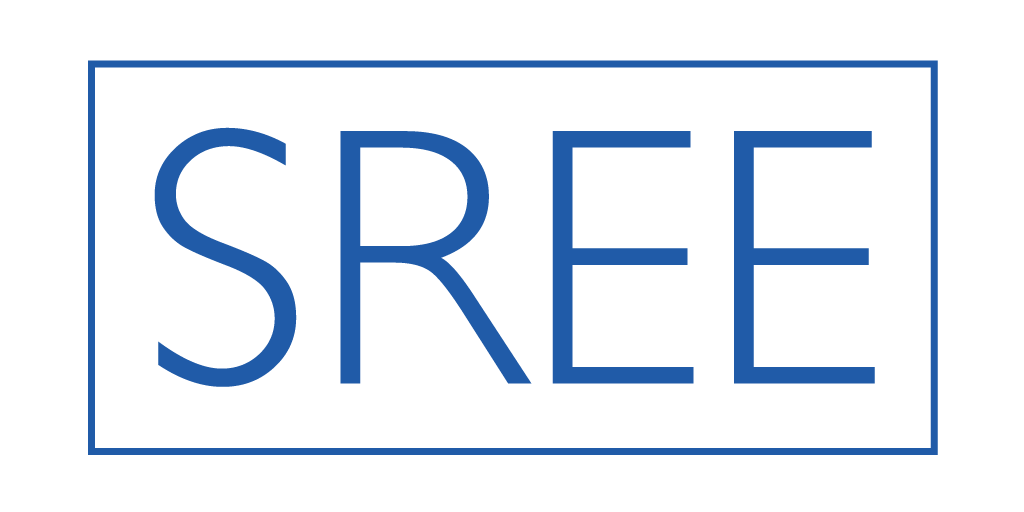 Prepared by Katelyn Caton (SREE 2019 Summer Fellow) 
Funded by Ascendium
Coordinated by SREE
September 4, 2019
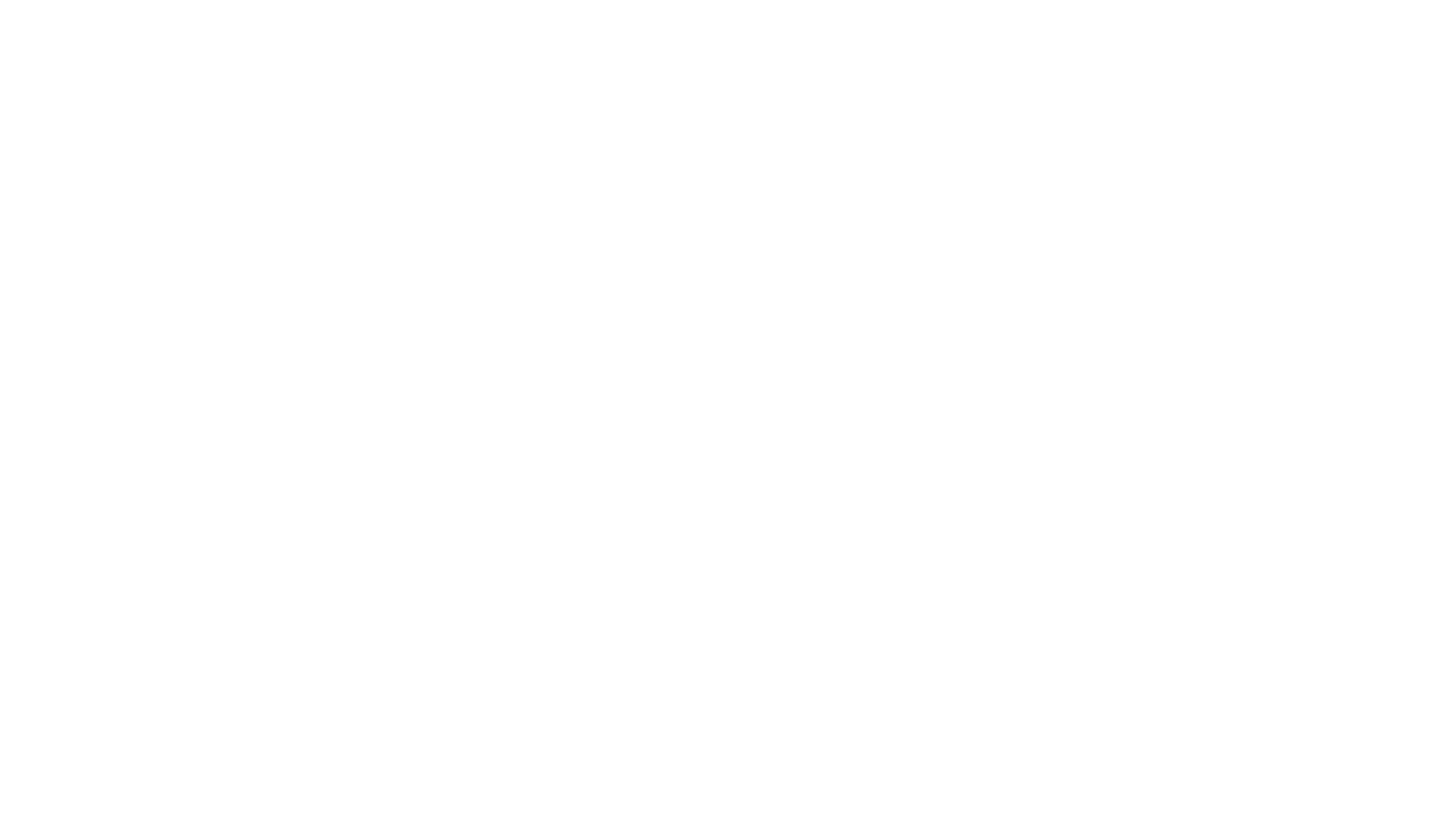 “Summer melt” is defined as students who are accepted to and agree to attend a college or university in the spring of their senior year of high school, but who fail to enroll or attend the institution in the following fall
Some populations are more likely to experience summer melt than others
Several causes have been identified across high-risk populations as reasons for melting
Finances and parental support are most influential factors in college attendance
Summer Melt
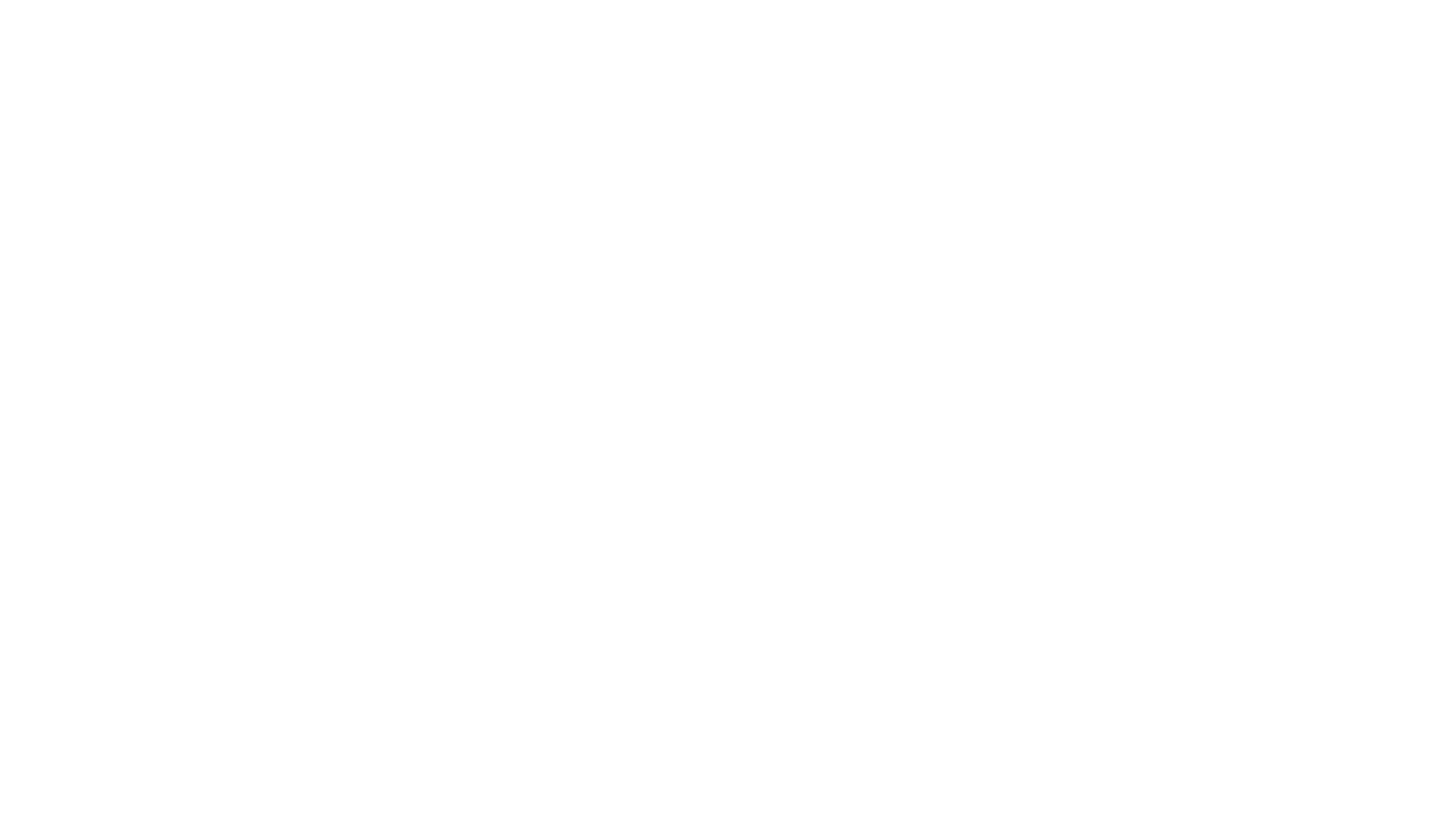 Rural Students
Rural students make up nearly 19% of all K-12 public school students
More likely to be low-income and to graduate without being considered “college ready”
Graduate at higher rates and with higher GPAs than non-rural students 
Additional challenges
Lower average educational attainment levels
Strong community culture and connection to hometown
Travel farther to attend college or university
Socioeconomic Factors Impacting Rural Areas
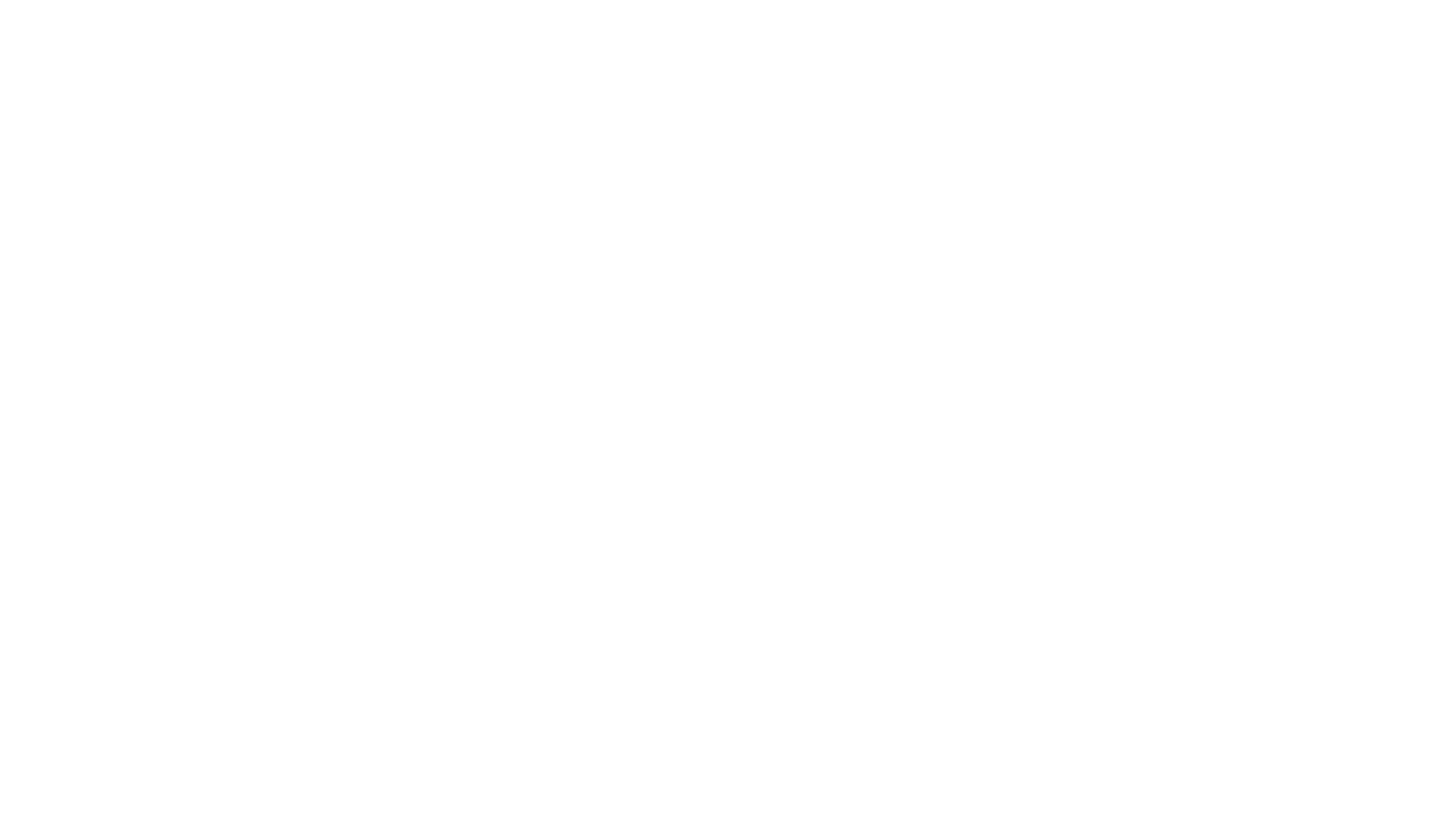 Clear gaps in literature exist
Few comparisons between rural and ruban students
Rural-specific reasons for student summer melt tend to be understudied, or only studied in specific settings
Future research should move to help close these gaps and better understand rural-specific issues
Directions for Future Summer Melt Research
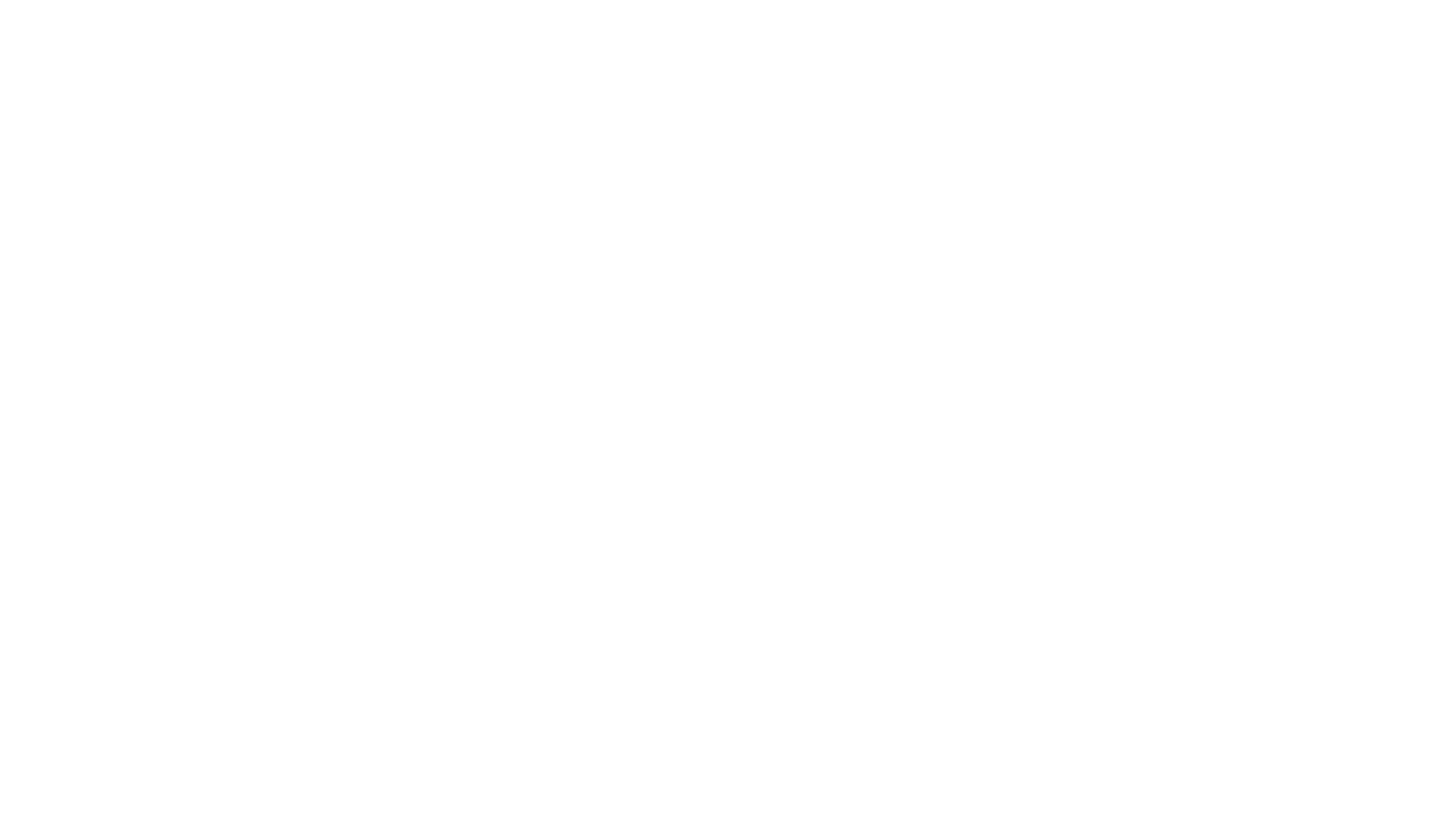 Text Message Campaigns
Have been proven effective at both institutional and state levels
Peer or Near-Peer Mentors
Rural-Specific Interventions
Texas A&M AgriLife Program Representatives
Rural-specific text message-based initiatives have been shown to be effective in West Virginia
Current Interventions
Future Interventions
Multi-pronged approaches should be used to ensure students are being reached
Rural-specific interventions should be undertaken by both states and institutions
State-level
Longitudinal student databases
Earlier interventions
Institutional-level
Peer-aged mentors
Maintaining connections between rural students and hometowns
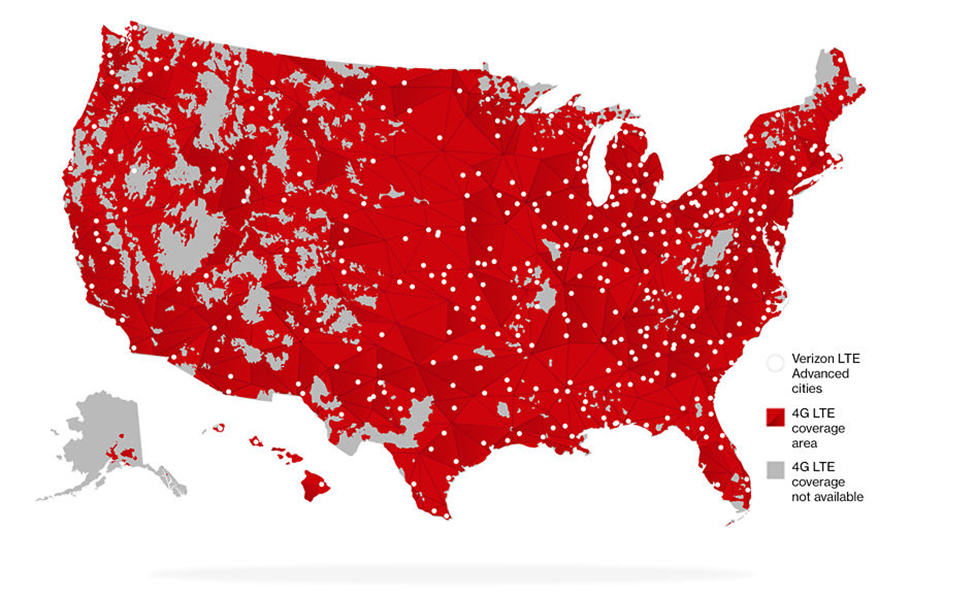 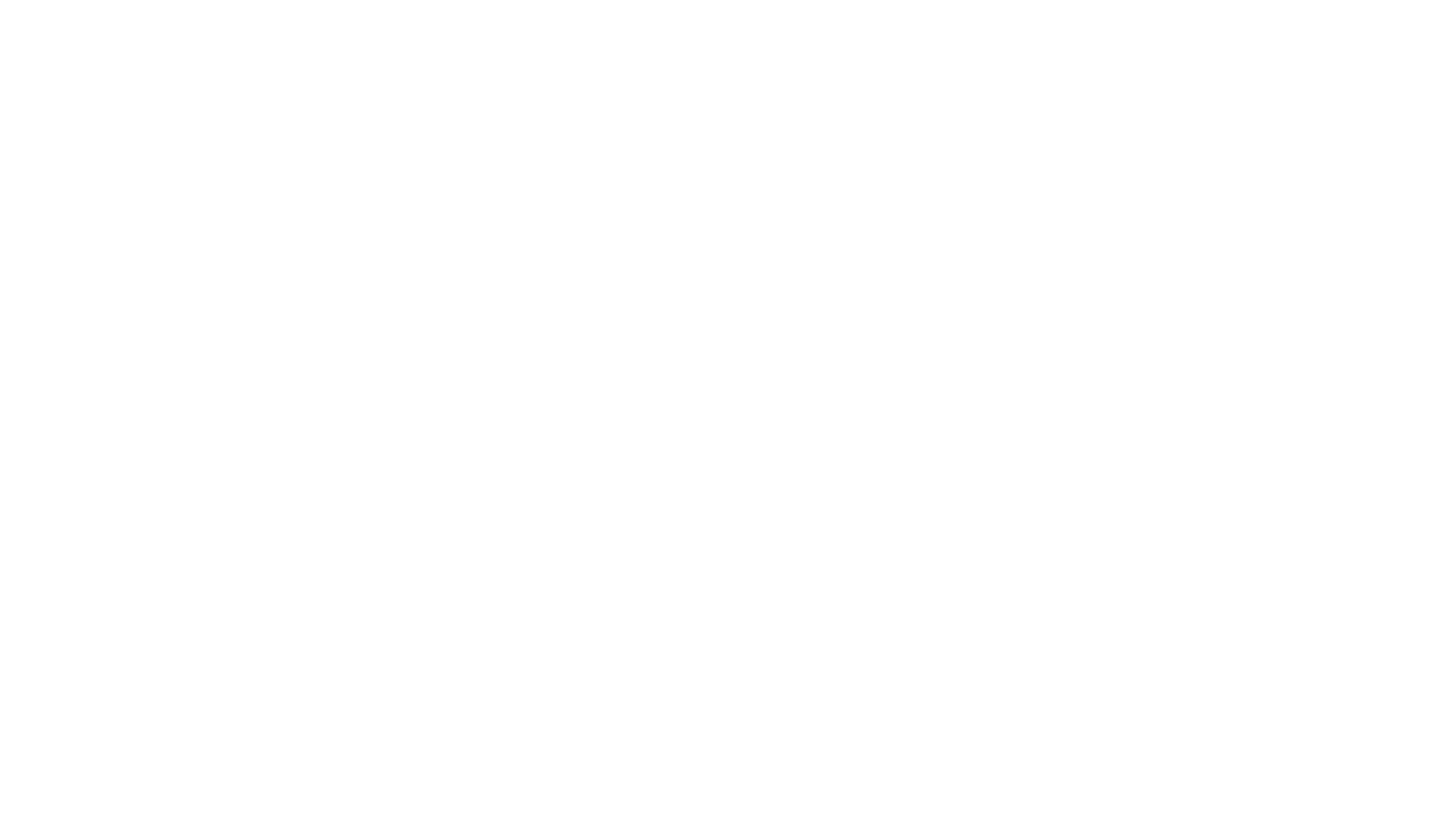 There are many opportunities for better understanding and preventing summer melt in rural student populations
Research 
Interventions
Reducing rural student summer melt can help increase the percentage of rural students who attend college 
Benefits students and larger rural community
Important not to forget about rural students
Urban interventions may not work in rural areas
Conclusions
5 Actions to Take in Wisconsin
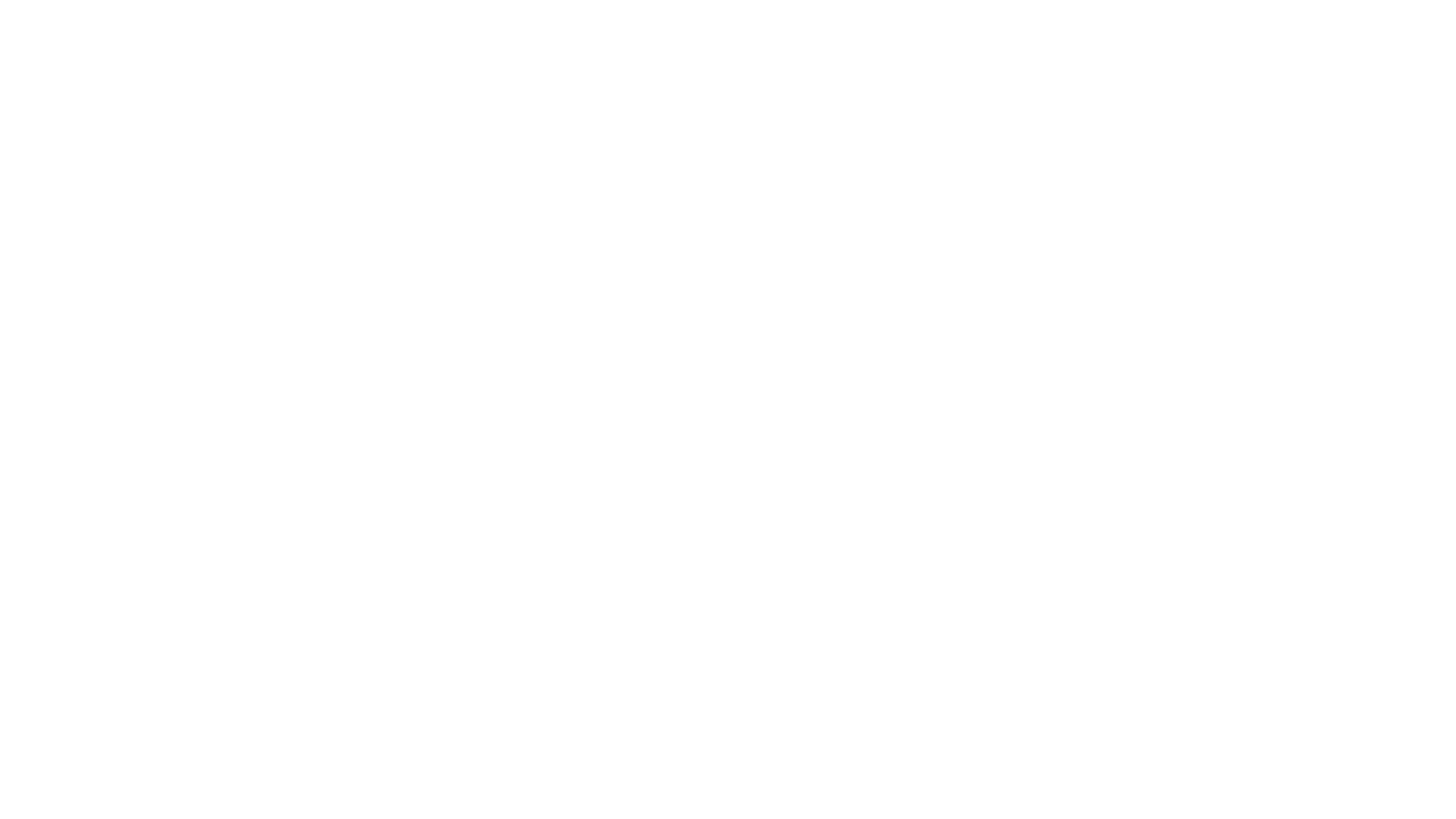 Thank you!